Муниципальное бюджетное общеобразовательное учреждение 
«Средняя общеобразовательная казачья кадетская школа села Знаменка»
Нерчинский район, Забайкальский край


«Зимние запасы животных»
презентация  к уроку  по «Забайкаловедению» 
в 3 классе


Составила учитель начальных классов 
Хаустова Татьяна Александровна
2014 год
Здравствуй, гостья –зима!Просим милости к намПесни севера петь По лесам и степям…
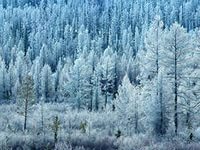 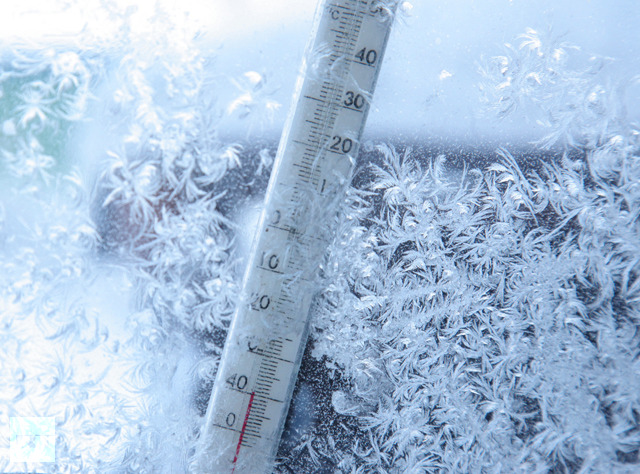 Наш край славится своими морозами
Нелегко пережить суровую зиму животным. Как же они готовятся к зиме?
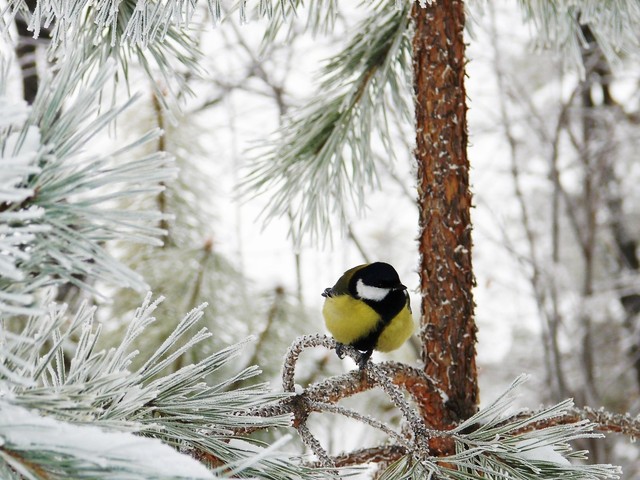 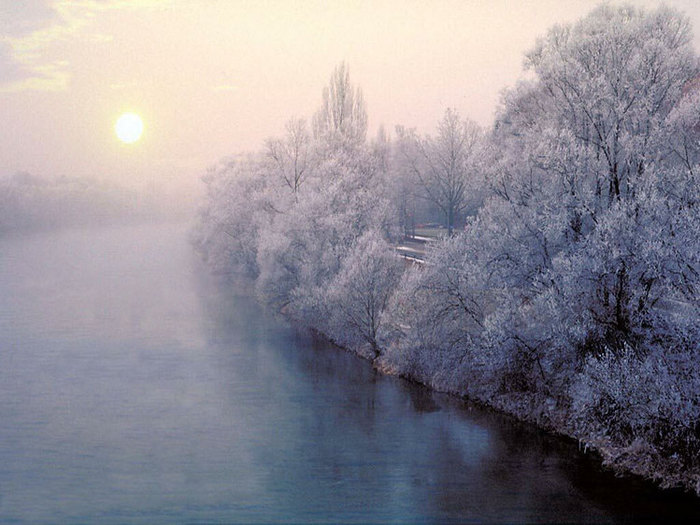 Почему одни животные делают припасы на зиму, а другие нет?
Разделите тетрадь на две половины
Животные, которые делают запасы на зиму
Животные, которые  не делают запасов на зиму
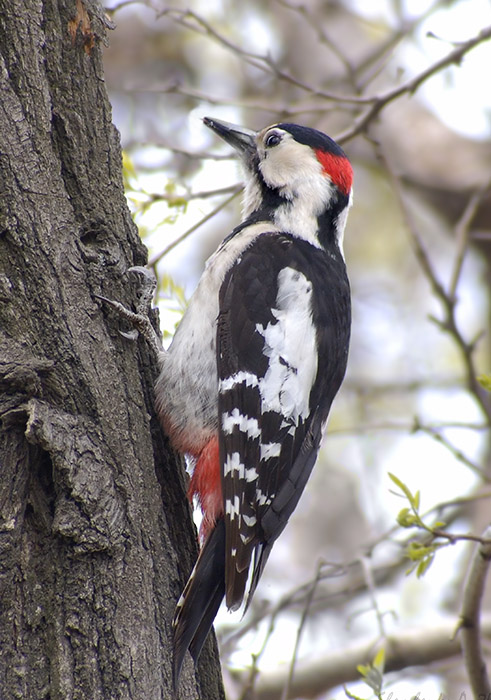 Дятел разыскивает насекомых под корой
Синицы разыскивают насекомых в щелях коры деревьев
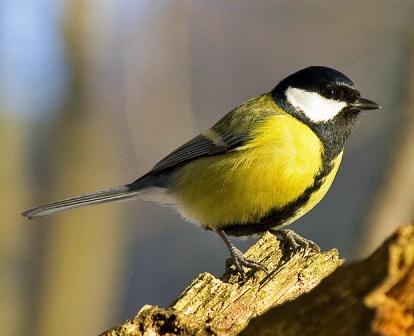 Зайцы обгладывают кору с веточек
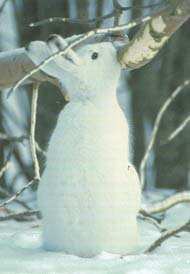 Лисы и волки охотятся на других животных
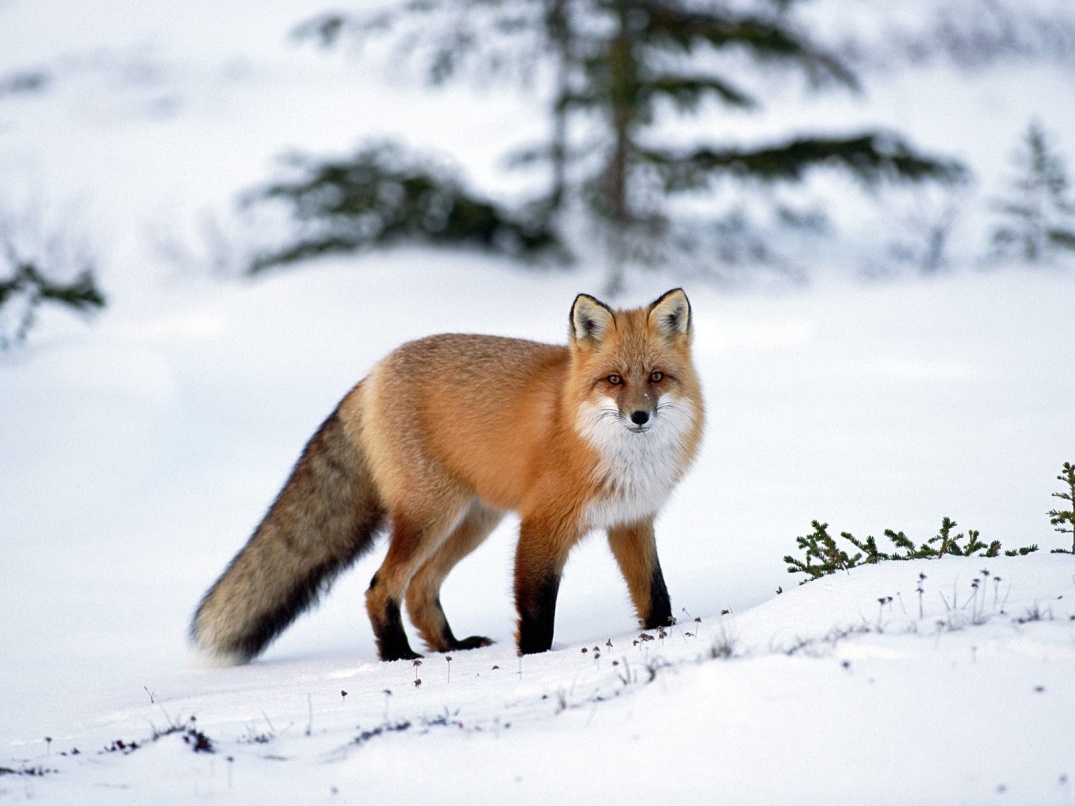 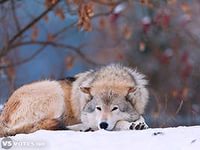 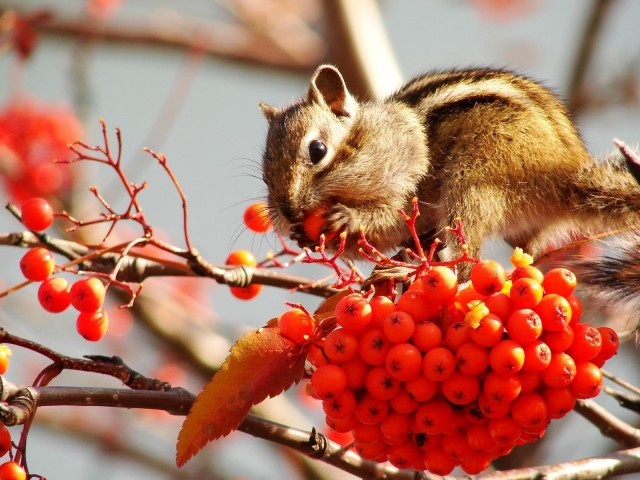 Бурундук постоянно разыскивает корм: ягоды, орехи. К осени отъедается и становится толстым. Всю зиму  он проводит в спячке. Перед спячкой собирает припасы на зиму, они пригодятся ему весной.
Делают припасы на зиму и живущие в степях хомячки
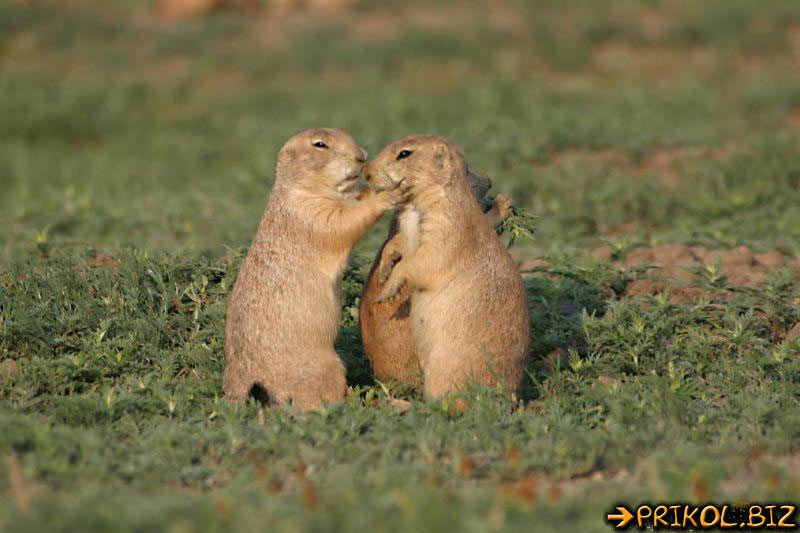 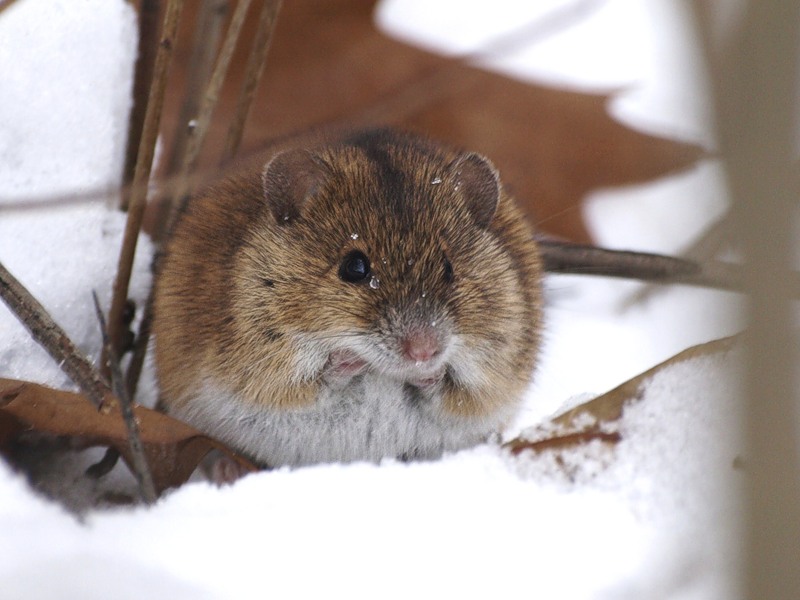 Полевка может запасти в своих кладовых около 8 кг корешков и травинок.
Самые знаменитые из запасливых – пищухи, их называют СЕНОСТАВКАМИ. Почему?
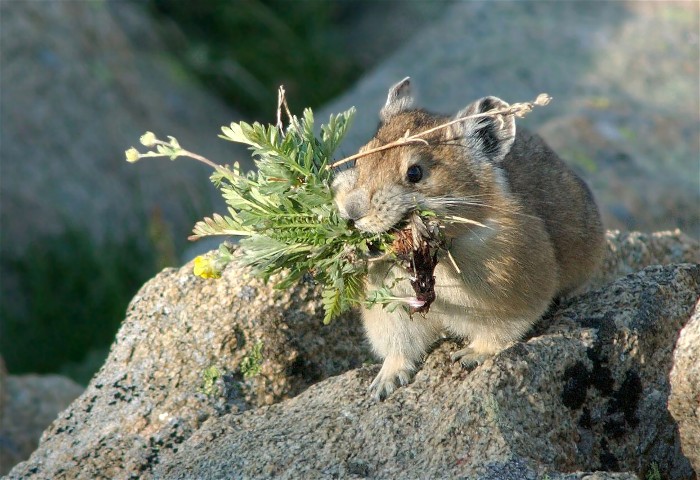 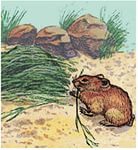 Кедровка
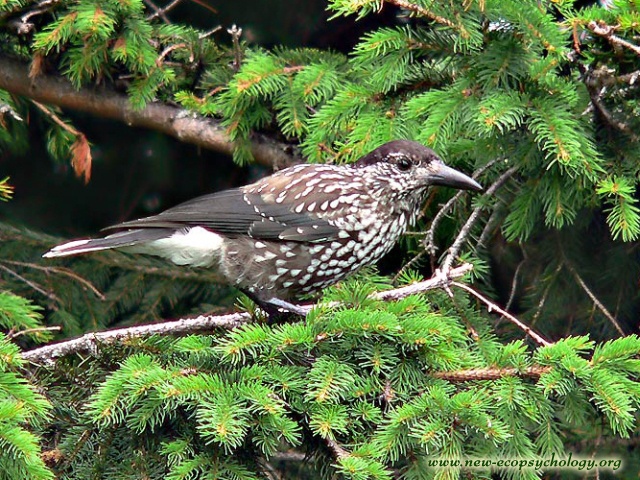 Кедровка всю осень прячет кедровые орешки под пнями и корягами.
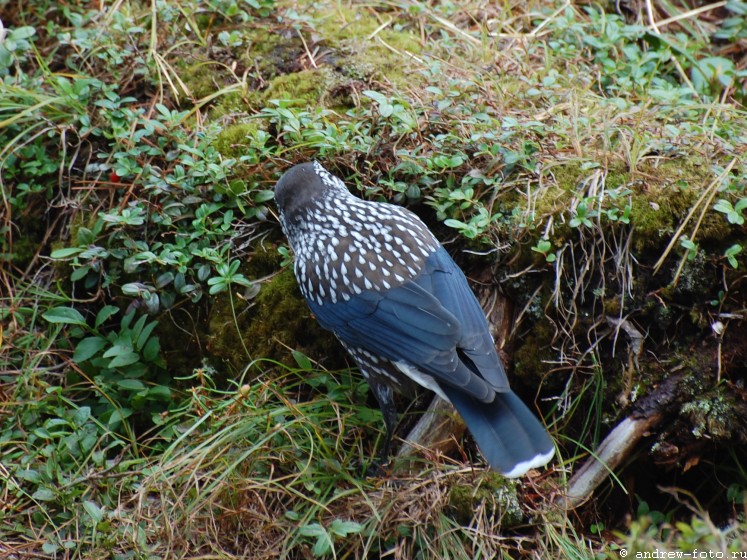 Раздели тетрадь на две половины
хомячок
лиса
заяц
пищуха
синица
дятел
кедровка
волк
полевка
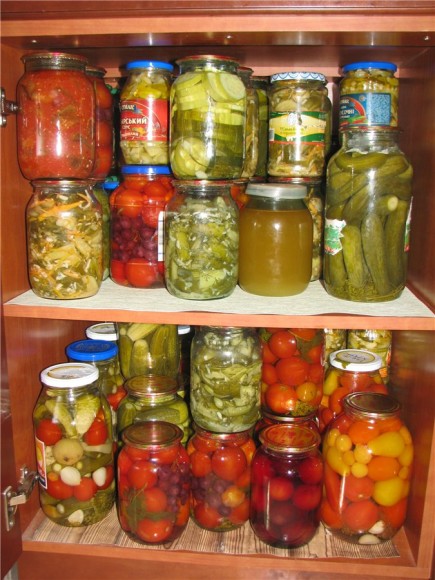 Может быть, наблюдая за животными, люди научились делать зимние запасы.
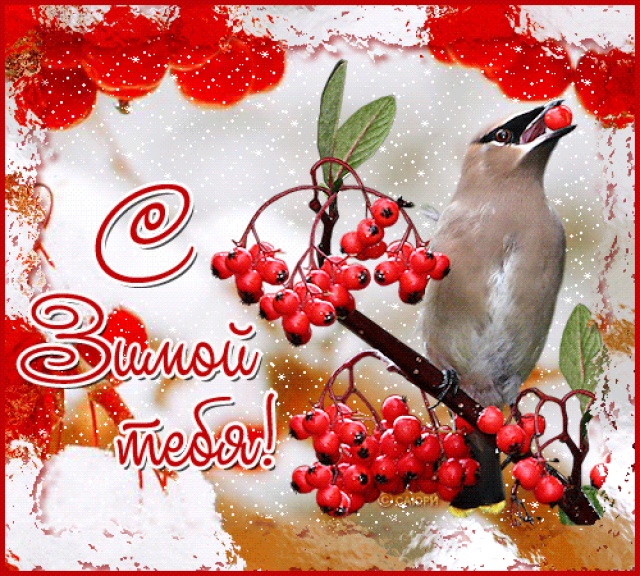